Young People’s Relationships & Sex Education Survey 2022
Key findings report

November 2022


Poppy ReeceResearch & Citizen Insight
Chief Executive’s Office
Please use the “Decrease/Increase List Level” buttons to change between levels of text – the buttons look like this:
Please do not manually add/remove bullets or indents
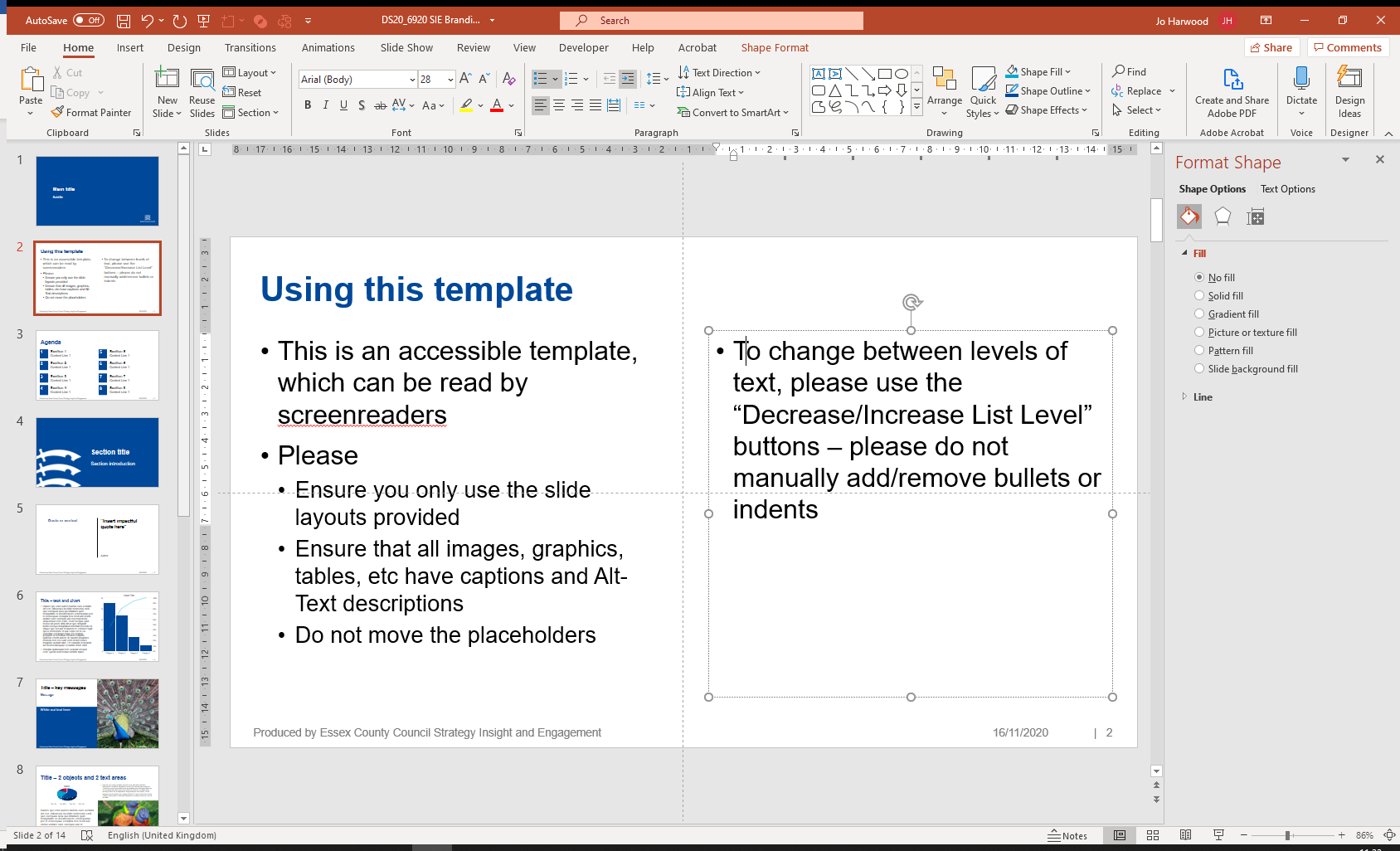 The purpose of this survey, led by Essex Youth Service and Essex Public Health, was to gather the views of young people on a range of topics relating to relationships and sexual health, understanding what further information and support they would like and their preferred ways in which to access it.  

Following on from our first Relationships and Sex Education (RSE) survey in 2021 gathering the views of 16-25 year olds, this year we continued our work with young people to co-design survey questions for 11-25 year olds.  Age appropriate questions were developed for young people in Years 7-9,  young people in Years 10-11 and young people aged 17-25.   

This insight will be used to help shape and improve services so that young people feel supported to have healthy relationships.
Background
Produced by Essex County Council Chief Exec’s Office
10/01/2023
|   2
Please use the “Decrease/Increase List Level” buttons to change between levels of text – the buttons look like this:
Please do not manually add/remove bullets or indents
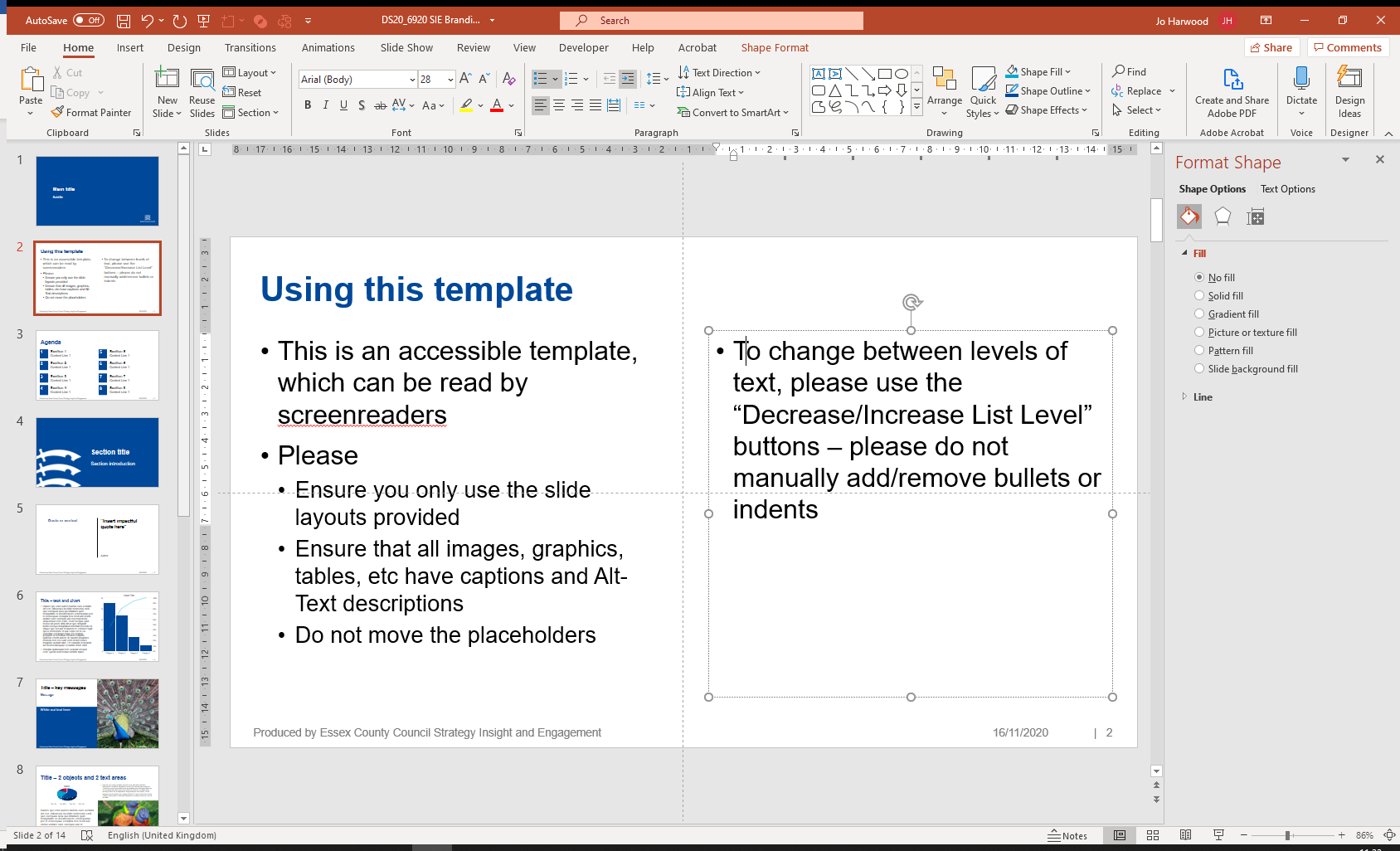 Interpreting the data within this survey
This report contains several graphs that present the survey findings. 

Please note that where base sample sizes vary (the number of people answering a question), this is due to survey routing (different age groups were directed to different questions), or respondents choosing not to answer certain questions. 

Please note that some questions were ‘select all that apply’ where respondents could tick more than one answer, therefore percentages do not always add up to 100%. This may also be the case due to rounding of percentages.

For the analysis of free text comments, all have been read through and are presented as key themes.

Statistical significance:
Where graphs show differences between age cohorts or genders, please note that this may not always be statistically significant due to varying base sample sizes, and should therefore be interpreted as indicative only. 

Terminology:
Where reference is made to gender differences between males and females, please note that this is based on respondents self-identifying as either male or female. Respondents also had the option to select non-binary or ‘prefer to self-describe’.
Produced by Essex County Council Chief Exec’s Office
10/01/2023
|   3
Please use the “Decrease/Increase List Level” buttons to change between levels of text – the buttons look like this:
Please do not manually add/remove bullets or indents
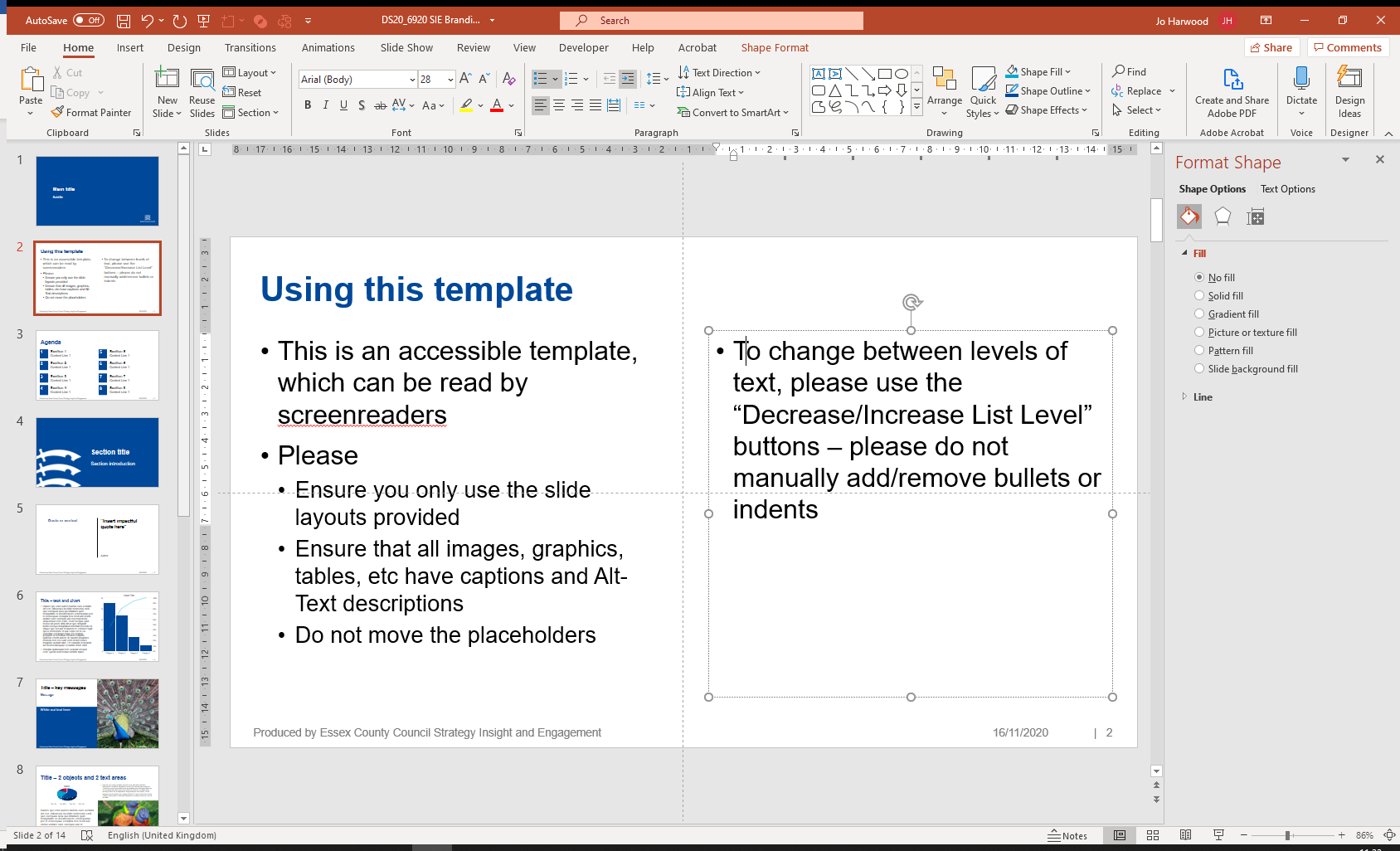 Headline findings
3,676 responses were received.
1
Young people in Years 7-9 and Years 10-11 look to friends/family and school for information on most RSE related topics. For young people aged 17-25, a slightly higher proportion tended to look online for information or access services.
2
Young people in Years 7-9 and Years 10-11 would most like to know more about healthy and respectful relationships and consent and the law. For young people aged 17-25, they would most like to know more about steps to take after unprotected sex, and information on choices around pregnancy.
3
Around 60% of those in Years 7-9 are aware of the Essex Sexual Health Service and Essex Youth Services website, compared to just under 50% of those in Years 10-11 and those aged 17-25. This response may be skewed by significantly larger proportions of Years 7-9 completing the survey in areas where schools are more proactively promoting these services.
4
A significant proportion of young people had felt intimidated, worried or uncomfortable while on the internet, and this increases with each age group. Younger age groups were more likely to have told someone if they felt this way, and also more likely to know where to go for help, with most saying they would turn to friends/family/someone they trust.
5
Condoms are the contraceptive method which young people are most aware of how to access, with Intrauterine System (IUS) and Coil or Intrauterine Device (IUD) being the least known methods.
6
The pharmacy is where young people felt most comfortable accessing contraception, followed by shops/ supermarket. Young people felt least comfortable accessing contraception from a youth centre or School Nurse.
7
Most 17-25 year olds (64%) said they felt fairly or very confident in how to access emergency contraception, compared to 44% of those in Years 10-11.
Produced by Essex County Council Chief Exec’s Office
10/01/2023
|   4
Detailed findings
Who responded?
3676 
responses
[3676 responses]
[3631 responses]
59% Year 7-9
33% Year 10-11
8% age 17-25
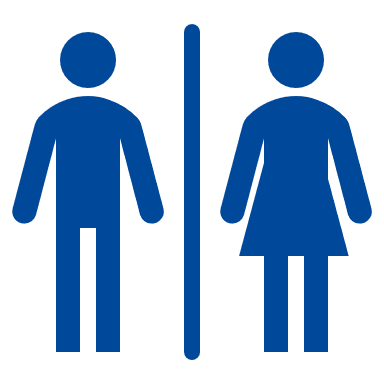 50% female
45% male
2% non-binary or prefer to self-describe 
Remainder did not disclose
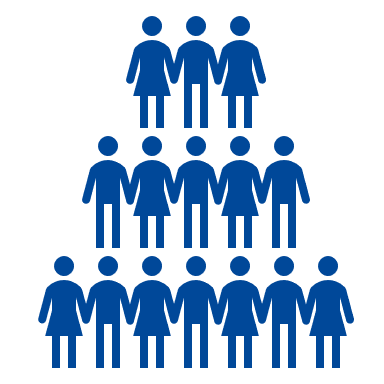 Provider Market
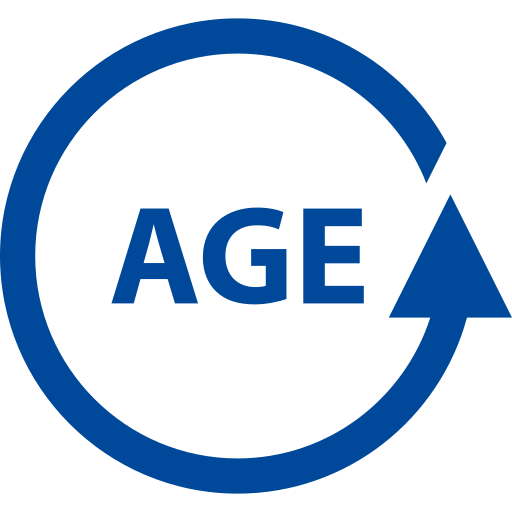 District breakdown
Maldon had the largest proportion of respondents (33%), followed by Epping Forest (19%) and Tendring (16%).

Disparities across districts are likely due to increased engagement from secondary schools within these areas.
[3283 responses]
Produced by Essex County Council Chief Exec’s Office
10/01/2023
|   6
Where do you look for information?
Years 7-9 are most likely to look to friends/family or school for information on most topics.
A significant proportion said they had not looked for information on these topics. Staying safe online and puberty were the topics they were most likely to have looked for information on, with LGBTQ+ and consent and the law being the least likely.

After friends/family and school, a smaller proportion would look online/social media, and very few young people said they would turn to their GP, sexual health services, or youth workers for information on any of these topics.
[2164 responses]
[32% haven’t looked]
[38% haven’t looked]
[11% haven’t looked]
[20% haven’t looked]
Responses under ‘other’ sources include:
Official policing or law websites
Books
Health app
Self-taught/already knew/general knowledge
School assemblies
ChildLine
Friends only
[33% haven’t looked]
[42% haven’t looked]
Produced by Essex County Council Chief Exec’s Office
10/01/2023
|   7
Where do you look for information? (Years 10-11)
Young people in Years 10-11 also look to friends/family and school for information on most topics. Of the additional topics shown to this age group, a high proportion said they had not looked for information.
Where young people are looking for information, the majority are looking to schools for this for most topics, followed by friends/family.

Other answer options for this question included GP, sexual health services, youth workers, and other.

These options received a very low proportion of responses, with all receiving under 5% (with the exception of ‘how to access contraception’ where 5.2% selected GP).

This graph therefore represents the top 3 answers across all topic areas only.

Full data tables are available on request.
[1222 responses]
Produced by Essex County Council Chief Exec’s Office
10/01/2023
|   8
Where do you look for information? (Age 17-25)
As with the younger age groups, most 17-25 year olds also look to school or friends/family for information on most topics, however a higher proportion of this age group look to online sources.
[279 responses]
[279 responses]
While very few respondents selected GP or sexual health service for most topics, topics relating to contraception and pregnancy received a slightly more significant proportion of responses, albeit still fairly low compared to other sources of information.

This represents a lower proportion selecting GP/other services for these types of topics compared to last year’s survey, where between 10-14% selected ‘sexual health services’. In 2021, 23% also selected GP for ‘how to access contraception’.
Other answer options for this question included GP, sexual health services, youth workers, and other. 

As with the other age groups, these options again all received under 5% for the topics listed above. This graph therefore represents the top 3 answers across these topic areas only. Full data tables available on request.
Produced by Essex County Council Chief Exec’s Office
10/01/2023
|   9
Which topics would you like to know more about?
Young people in both Years 7-9 and 10-11 would most like to know more about healthy and respectful relationships.

Those in Year 10+ were asked about a wider range of topics. There are similarities in responses of those in Years 10-11 and those aged 17-25, however those in the oldest age group were much more likely to want to know more about contraception and how to access it, information on choices around pregnancy, and steps to take after unprotected sex.

Responses for those aged 17-25 are also very closely aligned with responses from last year’s (2021) survey for young people aged 16-25.
[1231 responses]
Years 10-11 and aged 17-25:
Years 7-9:
[1941 responses]
[N.B. respondents could tick as many options as they liked]
Produced by Essex County Council Chief Exec’s Office
10/01/2023
|   10
Which topics would you like to know more about?
Other comments for this question included:

More sex education in general and what’s involved in sex
LGBTQ+ sex and relationships education
Cultures around relationships and healthy relationships
Mental health 
Body confidence
Teaching BOTH genders about sexual assault/ harassment/abuse and what to do if it happens 
Periods
Pressure around having sex
Contraception and safe sex
Abortion awareness
Toxic masculinity
“The way that sex is taught about in school is very heteronormative, I think it should be more inclusive to queer people. I also think we should be taught about disabilities and neurodiversity, which is important to me as a neurodiverse person who lives in a disabled household.”
“Actual hygiene and safety precautions for LGBT people as most resort to online and get misinformed.”
“Staying safe in public, on the streets especially as a girl it's scary.”
“The emotional side of sex, rather than just the science of it.”
“I feel topics such as mental health in relation to sexual identity or gender should be looked at, as well as homophobia, sexism and mental abuse”.
“Allow asexuals who don't feel comfortable with discussing sex-related content 
to just chill somewhere outside the class.”
“Body confidence and how each persons genitals look different but are normal.”
“I think boys should know more about periods.”
“Periods for girls because most of it isn’t taught they just tell you what it is, not what to do, so when most girls get theirs they have no idea what to do and have to rely on themselves if they don’t have anyone who can help them.”
Produced by Essex County Council Chief Exec’s Office
10/01/2023
|   11
Which of the following sexual health information and services are you already aware of?
A higher proportion of Years 7-9 were aware of the Essex Youth Service and Sexual Health Service website compared to older age groups (this may be due to a larger sample size for this age group and more proactive promotion within particular schools). Year 10+ were asked about a wider range of services. 17-25 year olds were significantly more likely to be aware of the eC-Card & STI testing services compared to Years 10-11s.
[1073 provided a response]
Years 10-11 and age 17-25:
Years 7-9:
[843 provided a response]
For 17-25 year olds, awareness across all services has increased compared to last year’s survey, where awareness was as follows:

Online STI testing: 15%
Essex Youth Service website: 26%
eC-Card: 20%
Essex Sexual Health Service: 32%
Brook website: 5%
Produced by Essex County Council Chief Exec’s Office
10/01/2023
|   12
Being online and technology use
When being on the internet or social media have you ever felt intimidated/uncomfortable/worried?
Whilst many young people responding said they had never felt worried, uncomfortable or intimidated while on the internet, a significant proportion had felt worried or uncomfortable, and this increases with each age group. Younger age groups were more likely to have told someone if they felt this way, and also more likely to know where to go for help.
When being on the internet have you ever felt…
If you have…did you tell anyone?
Did you know where to go for help?
[3441 responses]
[3616 responses]
[3468 responses]
Produced by Essex County Council Chief Exec’s Office
10/01/2023
|   14
If you have felt intimidated, uncomfortable, worried…
[3479 responses]
Would you go to any of the following?
Would you tell an adult if you were asked to do something online that you were uncomfortable with? (E.g. sending private pictures or joining an online private chat).
All age groups are most likely to turn to family or friends, with Years 7-9 much more likely to go to family. A smaller proportion would go to a teacher, youth worker or the police. 

17-25 year olds were additionally asked whether they would tell a work friend/colleague or someone they trust. 51% say they would tell someone they trust, and 7% would tell a work friend/colleague.
Years 7-9 were much more likely to say they would tell an adult compared to older age groups, with the proportion who say they would tell an adult falling with each increasing age group.
[3618 responses]
Produced by Essex County Council Chief Exec’s Office
10/01/2023
|   15
Reasons for not telling an adult if you were asked to do something online that you were uncomfortable with
Embarrassment was the main reason for not telling an adult across all age groups.
If no, what would be the reasons for not telling an adult?
Respondents were asked if there was something else that might stop them from telling an adult. Comments from Year 7-11 included:

It’s not a big deal/I would just deal with it/ignore/block them
I just wouldn’t do what they were asking (e.g. sending photos)
It’s private/none of their business
I would feel uncomfortable/scared/anxious
Parents don’t understand the internet or wouldn’t ‘get it’ or know what to do anyway
Parents would make a big fuss/involve others (e.g. Police)
Wouldn’t want parents to worry
It depends on the situation/how serious it is
Comments for 17-25 year olds had similar themes, with most saying things such as ‘I am an adult’, ‘I can deal with it myself’, ‘it’s none of their business’, and ‘I know how to handle it’.
The main reason for not telling an adult across all age groups was embarrassment, which increased with each age group. Getting into trouble was the second reason, which decreased with each age group. (N.B. 17-25 year olds were not asked about internet being taken away).
“Unless I was really worried I don’t think there’s any need to tell an adult unless I want them to do something about it as I already know to block them etc if I don’t wanna see or hear anything.”
“I feel as though I am capable of dealing with it myself, just blocking and moving on.”
[833 responses – only answered by those who selected ‘no’ to previous question]
Produced by Essex County Council Chief Exec’s Office
10/01/2023
|   16
Technology use - which of the following do you have?
Almost all young people have a mobile phone with internet access. The vast majority of young people also have Snapchat and TikTok, with most Year 10+ also using Instagram. Use of online gaming decreases as age increases.
When asked what else young people use, comments from many respondents suggested the following are popular:

YouTube
Twitter
WhatsApp
Facebook
Discord (instant messaging social media platform)
Reddit (news and discussion platform)
Roblox (online gaming platform with chat features)
BeReal (photo sharing app which encourages posting daily unfiltered photos)
Produced by Essex County Council Chief Exec’s Office
10/01/2023
|   17
Contraception and how to access it(Year 10+ only)
Do you know how to access the following contraceptive methods? (Years 10-11)
Condoms are the contraceptive method which young people in Years 10-11 are most aware of how to access, with IUS and IUDs being the least known methods.
Years 10-11:
[562 responses – female respondents only]
This graphs presents responses for female respondents only, as the focus is on awareness of how to access and most methods are only relevant for females.

Proportions of males and females knowing how to access condoms was broadly similar (females 69% and males 71%).

For other methods, the majority of males said they didn’t know how to access or not applicable. 36% of males knew how to access the pill, and awareness for other methods was between 10-14%. 

For females, awareness for methods other than condoms and the pill is relatively low, with 40% and under knowing how to access other methods. A small proportion said they had difficulty accessing contraception.
“Many young people my age don’t feel comfortable or know if they are allowed to get/buy condoms and where to buy them, so they practice unprotected sex.”
“I don't know any of those last ones.”
“I tried to get contraception but I couldn't get it as I can't drive or get there.”
Produced by Essex County Council Chief Exec’s Office
10/01/2023
|   19
Do you know how to access the following contraceptive methods? (Age 17-25)
The same trends can be seen for 17-25 year olds, however with larger proportions knowing how to access all methods.
Age 17-25:
[124 responses – female respondents only]
This graphs again presents responses for female respondents only. Proportions of males and females knowing how to access condoms was broadly similar (females 86% and males 85%). For other methods, the majority of males said they didn’t know how to access or not applicable.

Awareness among females aged 17-25 is higher than those in years 10-11 for all methods, however awareness of methods other than condoms and the pill is still significantly lower in comparison.

Compared to last year’s survey in 2021, these figures show a slight decrease in awareness among 17-25 year olds of how to access most methods other than condoms (between 2-5% decrease), with a 7% drop in awareness of how to access the pill.
“Increase availability in sexual health centres to be able to have consultation on different options and which one would be best for me.”
Produced by Essex County Council Chief Exec’s Office
10/01/2023
|   20
Where would you feel most comfortable going to access contraception?
Young people generally feel most comfortable going to the pharmacy to access contraception, however there are some significant gender differences and variation across age groups.
Females aged 17-25 are much more likely to feel comfortable going to their GP (this may be due to some methods only being available there).

Males aged 17-25 are also much more likely to feel comfortable accessing contraception from a shop or online compared to other groups.

Males are also more likely to say they would go to the school nurse compared to females, however school nurse and youth centre ranks fairly low for all age groups/genders overall. 

Those who said they would access from their local sexual health clinic is broadly similar across all groups, though slightly higher among Year 10-11 females.
[1360 responses]
How confident do you feel that you would know how to access emergency contraception after unprotected sex?
Most 17-25 year olds (64%) said they felt fairly or very confident in how to access emergency contraception, compared to 44% of those in Years 10-11. 35% of Years 10-11s were not sure, compared to 22% of 17-25s.
Males were slightly less likely than females to say they were fairly or very confident in knowing how to access emergency contraception (43% male / 46% female among Years 10-11, and 60% male / 66% female among age 17-25).

Those aged 17-25 were additionally asked if they had previously accessed emergency contraception, and if so how easy they found this.

Of the 76 young people for whom this question was applicable for, around 74% said this was very or fairly easy. Comments expressing difficulties included:
“It was not very private to go into pharmacies, the GP isn’t helpful and the only place helpful is the sexual health clinic but it’s a nightmare to be able to get to go.”

“The person at the counter was judgemental.”
[1425 responses]
Produced by Essex County Council Chief Exec’s Office
10/01/2023
|   22
Topics young people would like to learn more about
Is there anything else you would like to learn about or get support with around sex and relationships?
Key themes from comments responding to this question include:
More education about sex and relationships in school generally 
What healthy and unhealthy relationships look like
Consent (including teaching boys about consent) and pressure in relationships
LGBTQ+ relationships and sex between same-sex couples
More around sex itself and what to expect
Safe sex, how to access and use contraception
Pregnancy (what’s involved and what to do following unplanned pregnancy), what abortion involves
Periods and puberty, managing periods, involving boys in discussions around periods
Male and female anatomy and realistic depictions – normalisation of bodies
What to do if asked for private photos – dangers and how to deal with it
Addressing masturbation and the dangers of pornography

These themes are fairly consistent with the survey insights from 2021, where comments around sex and relationships education, consent, LGBTQ+ relationships and accessing contraception all featured strongly.
Produced by Essex County Council Chief Exec’s Office
10/01/2023
|   24
Is there anything else you would like to learn about or get support with around sex and relationships?
More education about sex and relationships in school generally:
“I want to be able to have sexual education in forms to teach young people safety and how to access contraception, as well as destigmatizing harmful social norms surrounding sex, puberty, menstruation, contraception, masturbation and pornography.” [Female, Year 10-11]
“I was never taught about sex education at school (aside from the basic biology of sperm and egg because it was needed for the exam) and so I have had no clue what half this survey was going on about. I think that there should be a place online where young people in a similar situation to me can safely go to learn about sex education because it can be dangerous to not know”.
[Female, 17-25]
“I am in year 11 and no one in my year group has been sexually educated by the school.” [Male, Year 10-11]
“There’s an exorbitant amount of people who don’t know enough, which leads to misinformation and bullying, and schools are not doing enough, and they don’t even provide the right information. Teachers are clearly biased in sex ed lessons, with some stating things such as abstinence should be used, and abortion is morally wrong, they refuse to provide information on occasion and hurt kids by doing this.” [Female, Year 10-11]
“It would actually be helpful if our school would actually teach our years about sex ed etc. We've had a small lesson on puberty in year 7 and nothing more. Very important when people reach year 10 or 11 when people do start experimenting with things.” [Male, Year 10-11]
Produced by Essex County Council Chief Exec’s Office
10/01/2023
|   25
Is there anything else you would like to learn about or get support with around sex and relationships?
What healthy and unhealthy relationships look like:
“To be able to tell when you’re in a healthy relationship and when you’re not.” [Female, Year 7-9]
“I would like to know which age you can have sex and what age is appropriate to have a healthy relationship.” [Male, Year 7-9]
“What unhealthy relationships look like and the developing characteristics of one. The different types of abuses and how to get help.” [Female, Year 7-9]
“Actual dangers of relationships, age restrictions and if someone is actually pressuring you to do something while you’re with them, what to do.” [Female, Year 10-11]
“I would like to know the difference between toxic and healthy relationships.” [Female, 17-25]
Consent (including teaching boys about consent) and pressure in relationships:
“Teach proper consent and teach men not to rape, I’m fed up of women being blamed for something that’s the fault of men.” [Male, 17-25]
“What to do if you don't want to be serious with your partner but they do.” [Female, Year 7-9]
“Making boys understand consent.” 
[Female, Year 10-11]
“I think everyone should learn more about consent and if someone says no it means no.” [Female, Year 7-9]
Produced by Essex County Council Chief Exec’s Office
10/01/2023
|   26
Is there anything else you would like to learn about or get support with around sex and relationships?
LGBTQ+ relationships and sex between same-sex couples:
“The best type of contraception to use if you are LGBTQ+, even though you may not be able to get pregnant. Not just about different types of sexually transmitted diseases but also what to do if you get one.” [Female, Year 10-11]
“Support for online international relationships and support for safe and healthy queer sex / relationships. The SRE curriculum primarily covers straight relationships and only mentions queer ones when warning about STIs. It’s destructive to impressionable queer people and whilst it’s useful that people know, it scares young queer people.” [Female, 17-25]
“Gay relationships like we learn about how to safely practice straight sex but some people will never use that information and need info on how to safely practice gay sex in both men and women.” [Female, Year 10-11]
“I think different sexualities should be taught at schools and there should be education around treating people with different sexualities. I am asexual (I don’t enjoy sex or dating) and have debilitating period pain, but when I go to the GP they insist to give me contraception as they imply I’m lying and just too embarrassed to admit I’m sexually active. I just want an end to my period pain, why does sex come into it?” [Female, 17-25]
“I think there needs to be more education around LGBTQ+ people and relationships because homophobia, transphobia, etc is way too common in schools and teachers don't care.” [Male, Year 10-11]
“Learn more about LGBTQ, access on websites and ins schools they need to be updated with more training for staff.” [Male, Year 7-9]
“Information about more than just heterosexual relationships.” [Agenderflux, Year 10-11]
Produced by Essex County Council Chief Exec’s Office
10/01/2023
|   27
Is there anything else you would like to learn about or get support with around sex and relationships?
More around sex itself and what to expect:






Safe sex, how to access and use contraception:
“To be able to know where to go or get support about sex and relationships and how a relationship can build up to sex.” [Female, Year 7-9]
“For younger years and people in our age group. Tell them the expected thing to do with sex first time or what to do if something bad happens. How to deal with backing out and what not to expect first time.” 
[Female, 17-25]
“The stigma around virginity and what it actually feels like for girls to have sex for the first time. Also this about self care/ relationships with ourselves and how to cope with things such as feeling mentally drained.” [Female, Year 10-11]
“How to be safe during sex, how to feel comfortable and look after a partner, etc.” [Male, Year 7-9]
“Anything that could potentially cause unwanted pregnancy, like something that could damage or restrict protection.” [Female, Year 7-9]
“How to go on the contraceptive pill if you feel too uncomfortable speaking to parents about it.” [Female, 17-25]
“How condoms are used.” 
[Male, Year 10-11]
Produced by Essex County Council Chief Exec’s Office
10/01/2023
|   28
Is there anything else you would like to learn about or get support with around sex and relationships?
Pregnancy (what’s involved and what to do following unplanned pregnancy), what abortion involves:
“Young people should be taught about the responsibilities involved in relationships such as families and what to do in case of unplanned pregnancy.” [Male, Year 7-9]
“I would like to learn what happens before, during, and after abortion. Does it hurt? I know there is pills to take for abortion and they apparently really hurt but I would like to know all the information, and how to support someone before, during, and after it.” [Female, Year 10-11]
Periods and puberty, managing periods, involving boys in discussions around periods:
“I think boys should be involved in discussions about menstruation since it’s very relevant, and many are very undereducated.” [Female, Year 10-11]
“If you don't have your period can you get pregnant.” [Female, Year 7-9]
“I would like to learn more about puberty.” [Male, Year 7-9]
“How to manage periods in public and not just the how it works part.” [Female, Year 7-9]
Male and female anatomy and realistic depictions – normalisation of bodies:
“Male and female anatomy. Why pornography is unhealthy and how it creates unrealistic ideas of men and women.” [Female, Year 10-11]
“To teach people that not all genitals look the same but they are all normal for example not all vaginas look the same but they’re all perfect and normal.” [Female, 17-25]
“To normalise all natural looks of genitalia instead of a scientific diagram that doesn’t seem applicable or relatable.” [Male, Year 10-11]
Produced by Essex County Council Chief Exec’s Office
10/01/2023
|   29
Is there anything else you would like to learn about or get support with around sex and relationships?
What to do if asked for private photos – dangers and how to deal with it:
“Learning about risks and what can happen if you send private pictures of explicit messages and the risks and things can happen….what I can do to be aware on how to react or respond not just doing things and thinking no one will know…what to expect or what can happen within social media.” 
[Female, Year 7-9]
“People asking for nudes.” 
[Female, Year 10-11]
Addressing masturbation and the dangers of pornography:
“Destigmatizing harmful social norms surrounding sex, puberty, menstruation, contraception, masturbation and pornography.” [Female, Year 10-11]
“I wish schools would address healthy ways to masturbate without having to look for extreme things on the internet.”  
[Female, Year 10-11]
“To make sure that children and teens and young adults are aware of the dangers of porn and prostitution, and how it can be dangerous and not real.” [Male, Year 7-9]
Produced by Essex County Council Chief Exec’s Office
10/01/2023
|   30
This information is issued by:
Essex County Council
Research & Citizen Insight

Contact us:
research@essex.gov.uk

County Hall
Market Road
Chelmsford
CM1 1QH
Sign up to Keep Me Posted email updates:
Essex.gov.uk/keepmeposted

     Essex_CC
     Facebook.com/essexcountycouncil

The information contained in this document can be translated, and/or made available in alternative formats, on request.

Published November 2022